REQUISITOS PARA INSCRIBIR SERVICIO COMUNITARIO ESTUDIANTES DEL IV SEMESTRE(PROYECTO)
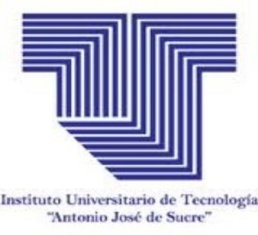 Planilla de Inscripción de Servicio Comunitario por cada Estudiante. (DESCARGARLA EN EL BLOG)
Planilla de Inscripción de Servicio Comunitario de la Comunidad, es una por equipo (DESCARGARLA EN EL BLOG)
Copia de la Cédula de Identidad.
Copia de la Carga Académica del Semestre en curso. (Es el Horario)
Solvencia Administrativa Semestre en curso. (Se solicita en la Caja)
Solvencia Académica Semestre en curso. (Se solicita en Control de Estudios)
Una (1)  Fotografía Tamaño Carnet.
Una (1) Copia de la Partida de Nacimiento.
 Copia de la Portada del Anteproyecto :
 Una (1) Carpeta tamaño carta para cada expediente del estudiante y adicional una (1) carpeta oficio por grupo.
Área de Servicio Comunitario